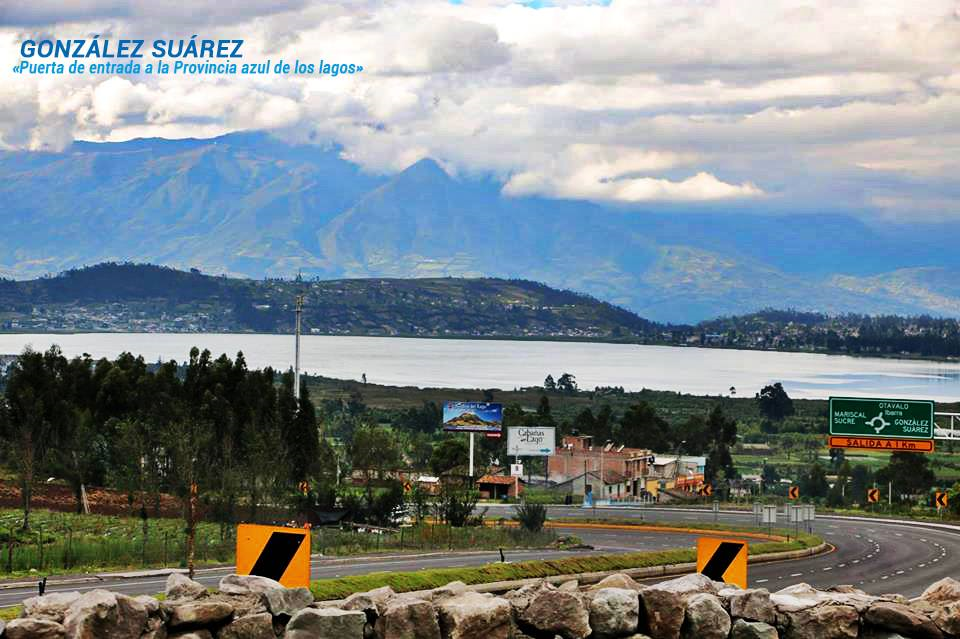 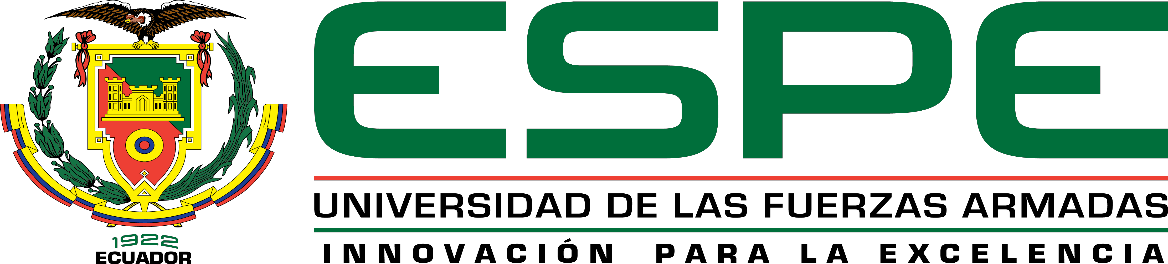 DEPARTAMENTO DE CIENCIAS ECONÓMICAS, ADMINISTRATIVAS Y DE COMERCIO
CARRERA DE INGENIERÍA EN ADMINISTRACIÓN TURÍSTICA Y HOTELERA
TRABAJO DE TITULACIÓN, PREVIO A LA OBTENCIÓN DEL TÍTULO DE INGENIERA EN ADMINISTRACIÓN TURÍSTICA Y HOTELERA
POTENCIALIDAD DE LA ACTIVIDAD TURÍSTICA EN LA PARROQUIA GONZÁLEZ SUÁREZ, CANTÓN OTAVALO.
AUTORA: QUILUMBAQUÍN CHICAIZA, ANA JAZMÍN
DIRECTORA: CHÁVEZ MELO, MARÍA FERNANDA

SANGOLQUÍ
2019
Contenido
Importancia del Problema
Objetivos
Teorías de Soporte
Aplicación de Instrumentos
Resultados
Macroentorno
Entorno económico
Entorno Ambiental
Entorno Social
Entorno Cultural
Entorno Político
Microentorno
Jerarquización de atractivos turísticos
Infraestructura
Comunidad Receptora
Competencia
Turistas o visitantes
Población González Suárez
GAD
Prestadores de servicios
Discusión
Conclusiones 
Recomendaciones
Importancia del problema
Ventaja: Gran ingreso turistas
Desventaja: Búsqueda nuevas experiencias
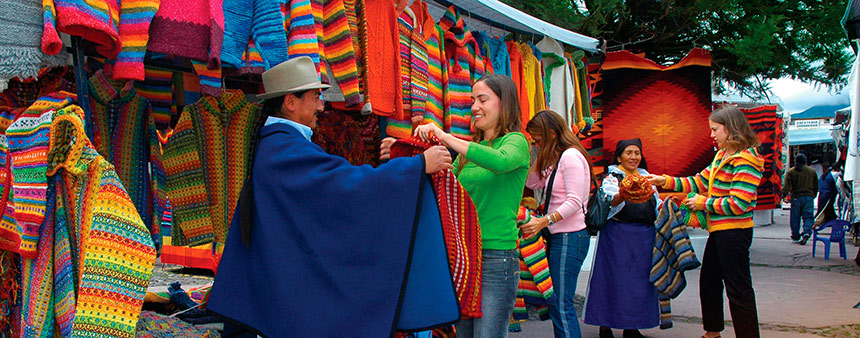 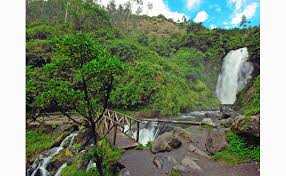 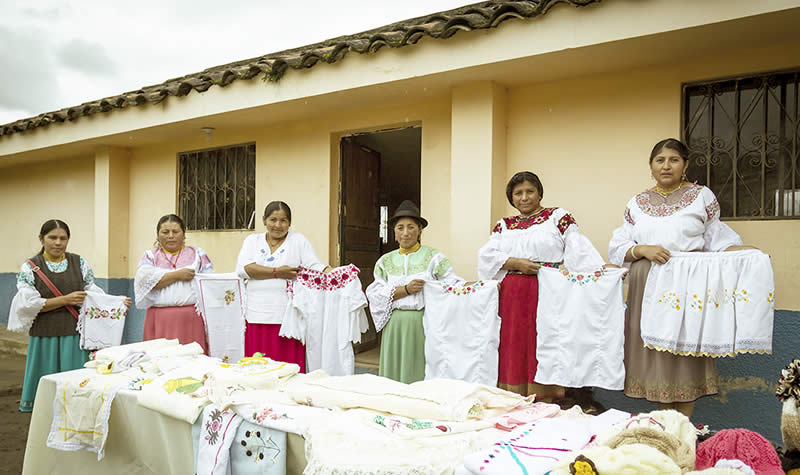 Objetivos
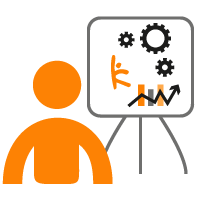 Teorías de soporte
Teoría del desarrollo local
Teoría de sistemas
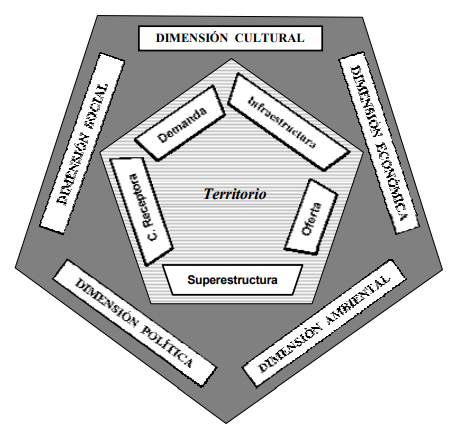 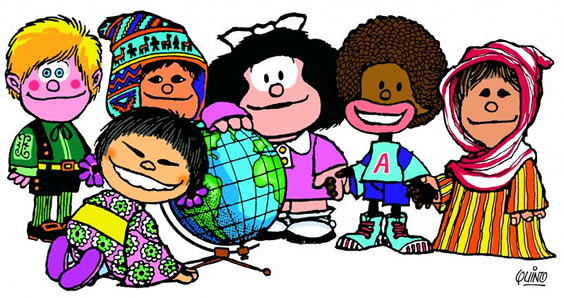 Aplicación de Instrumentos
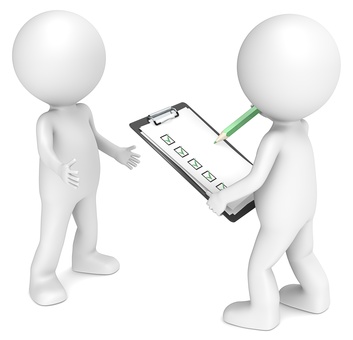 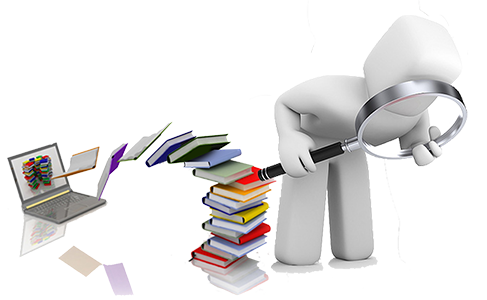 Macroentorno
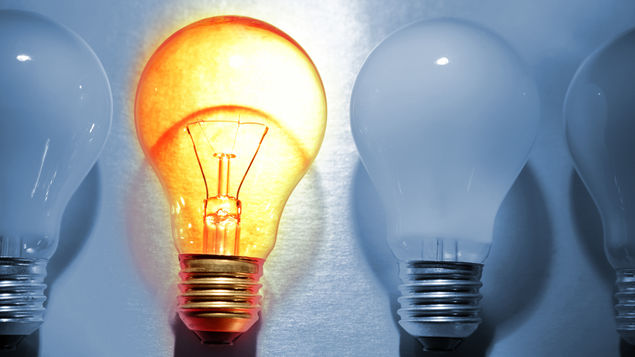 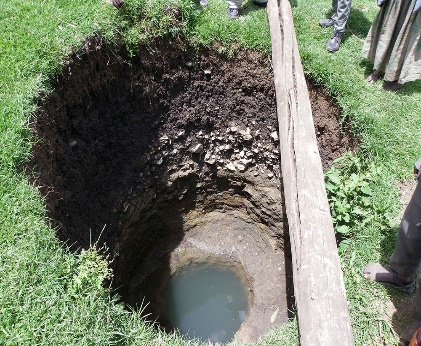 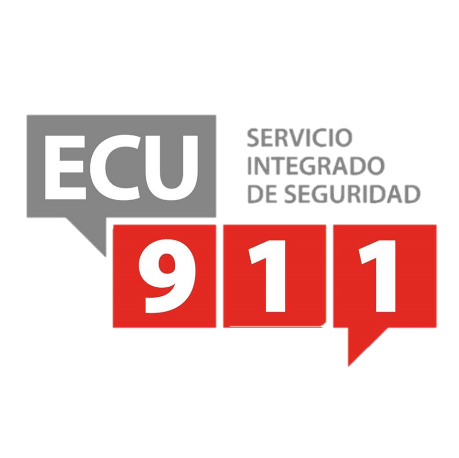 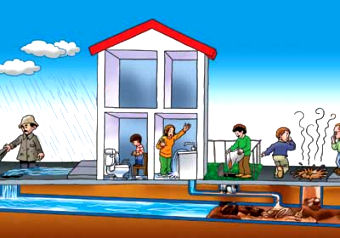 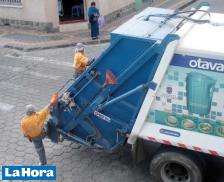 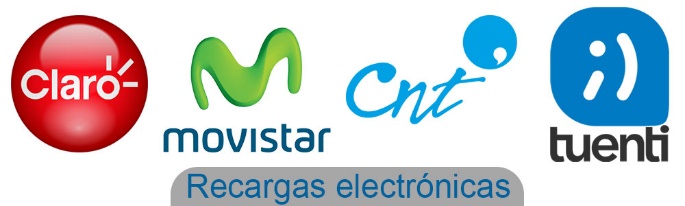 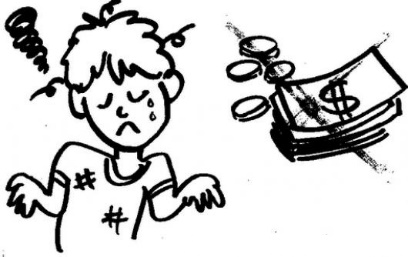 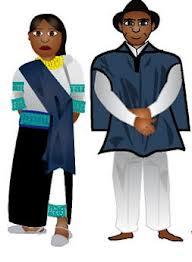 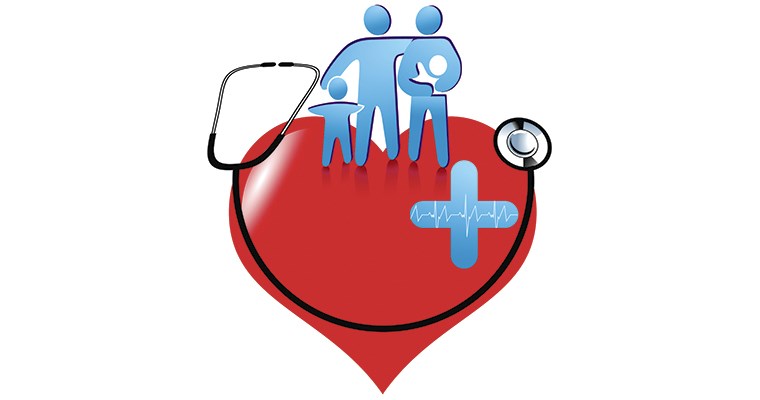 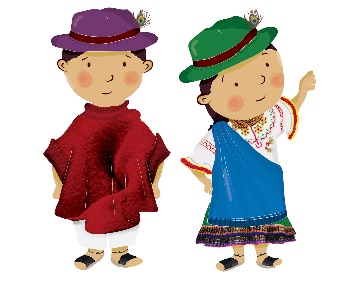 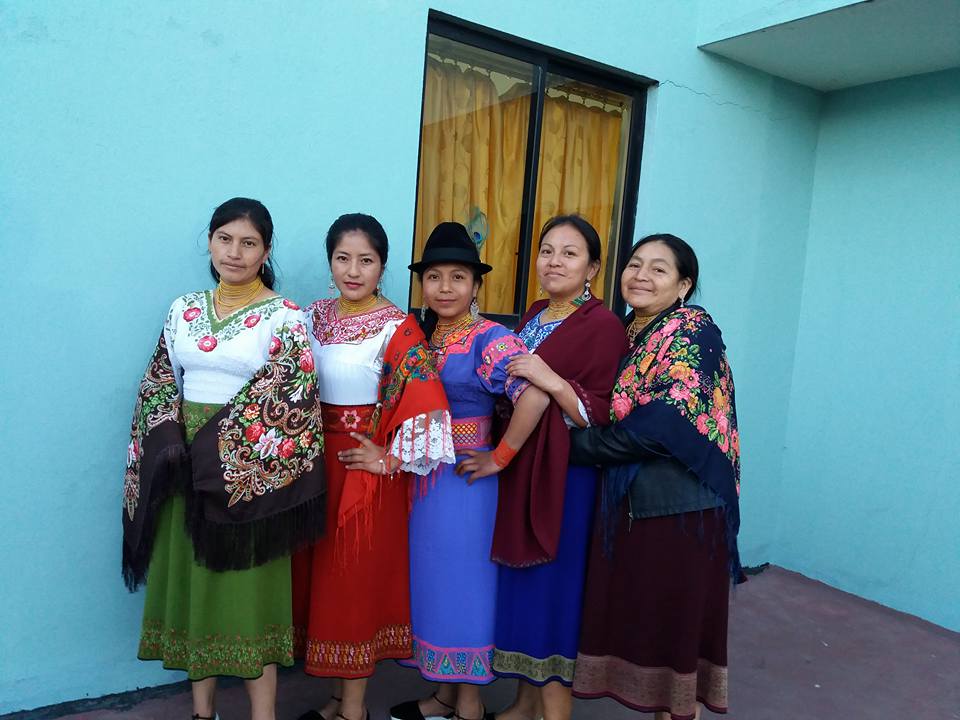 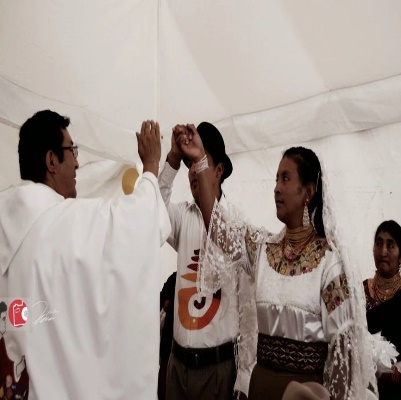 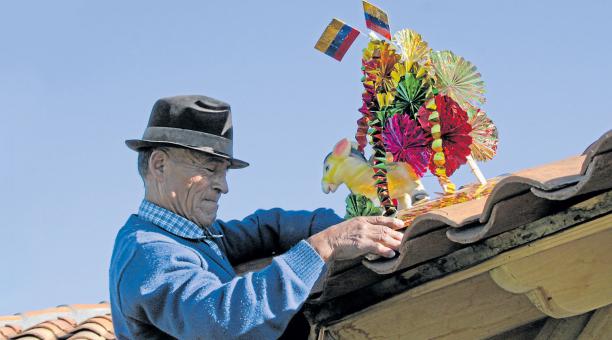 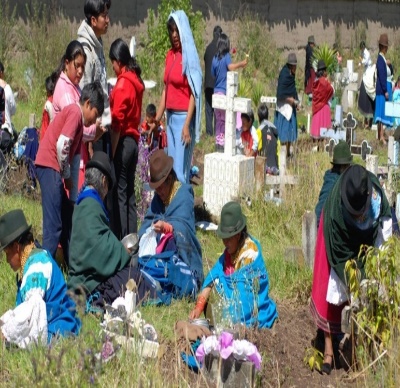 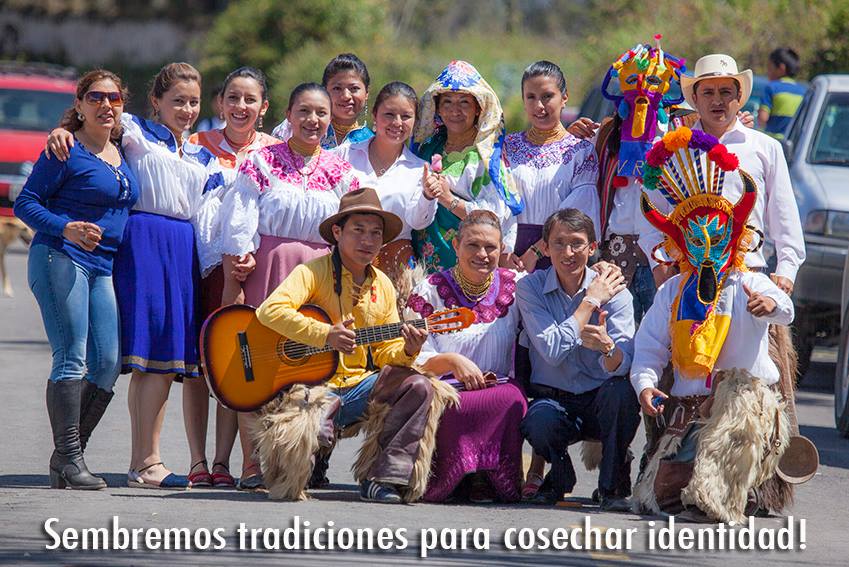 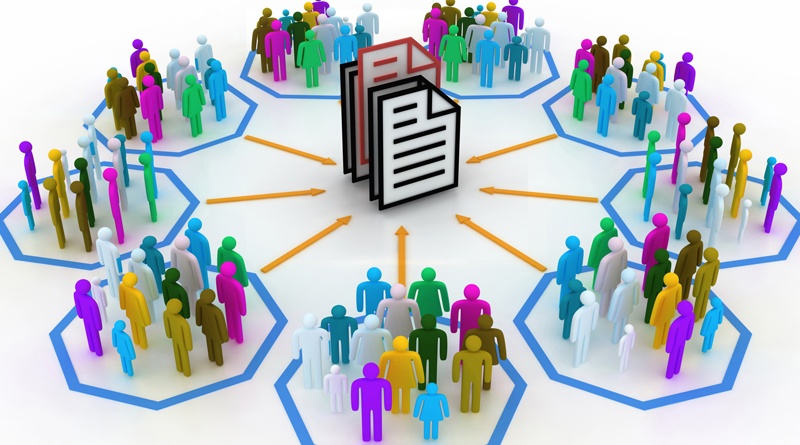 Microentorno
Manifestaciones Culturales
Recursos Naturales
10
18
14
5
9
18
14
5
7
Criterios de valoración
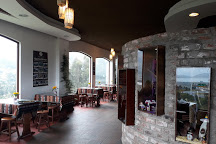 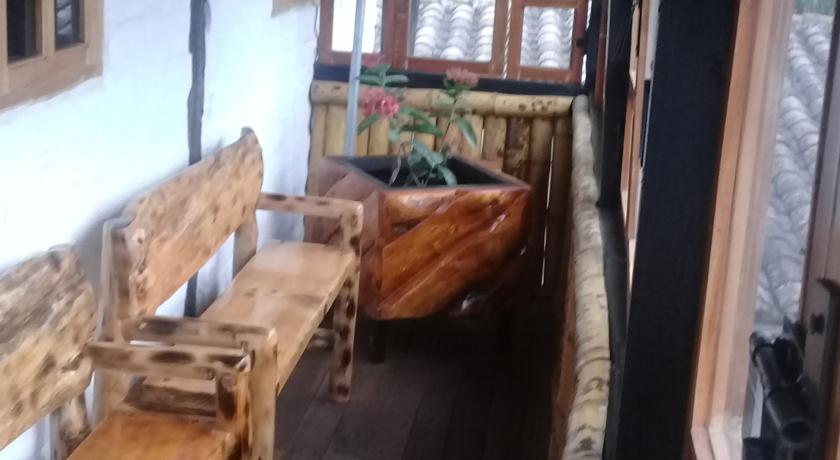 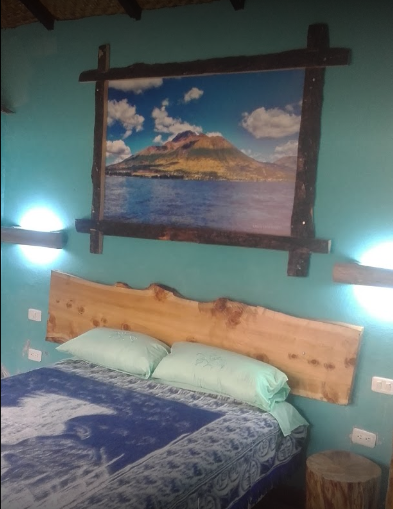 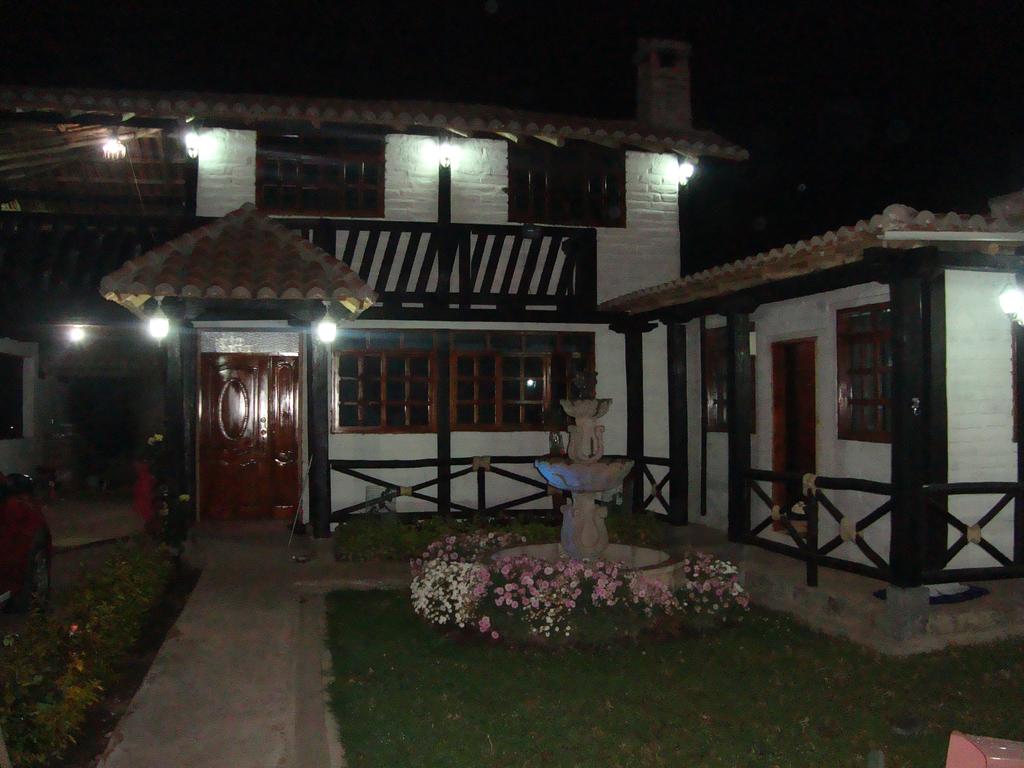 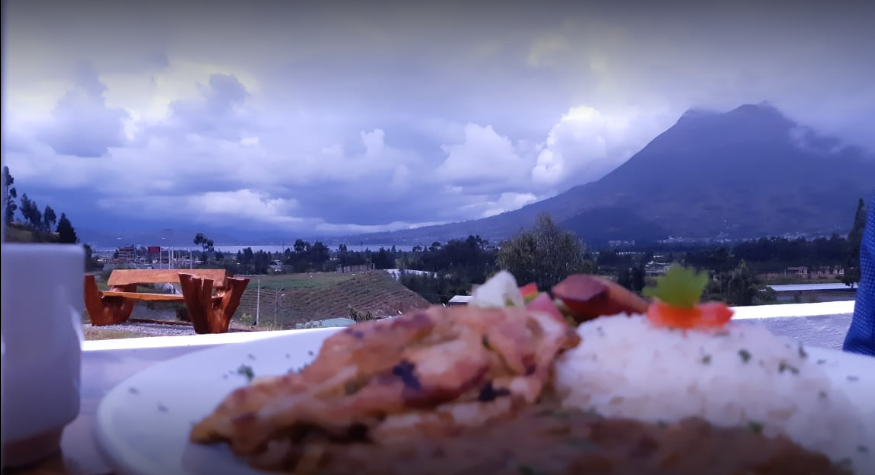 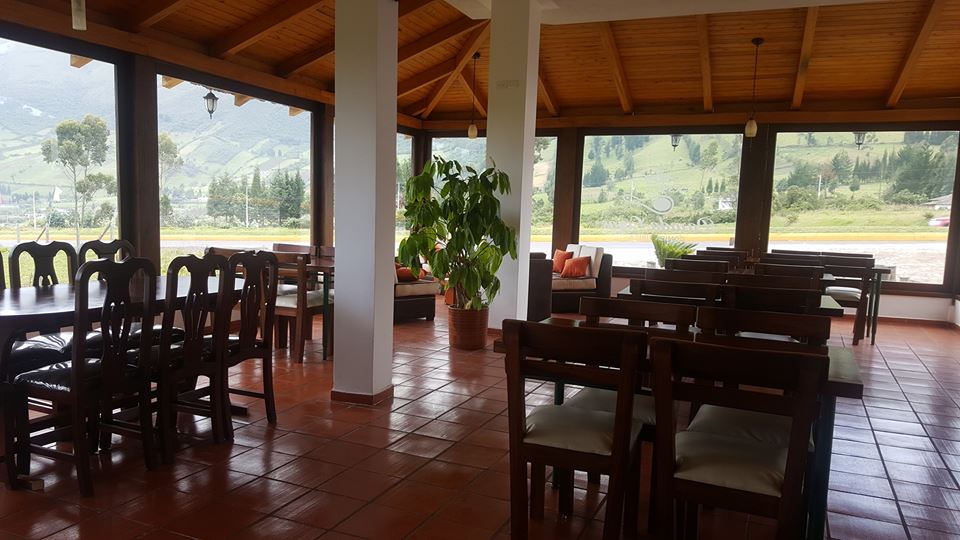 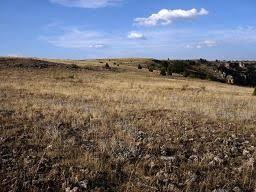 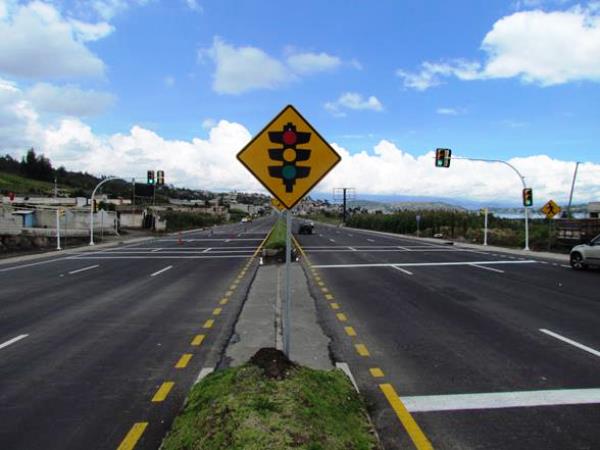 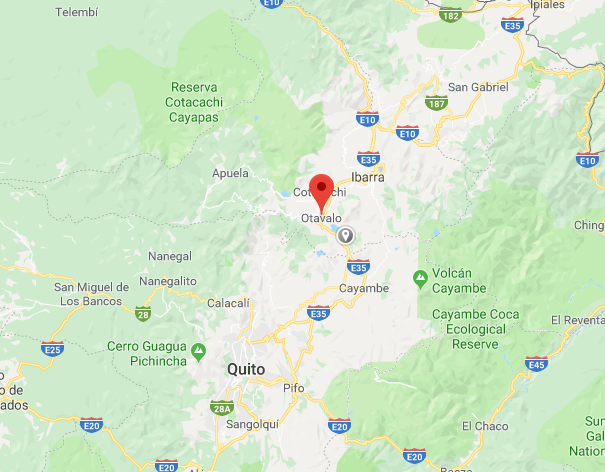 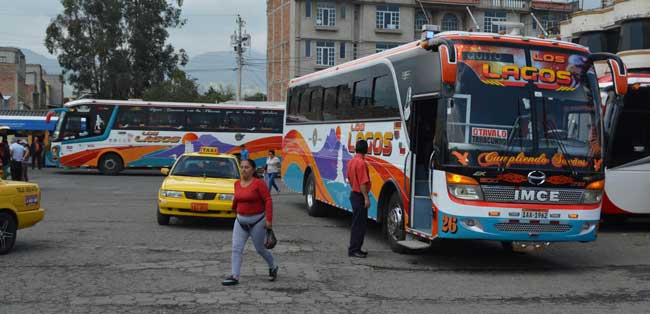 Competencia
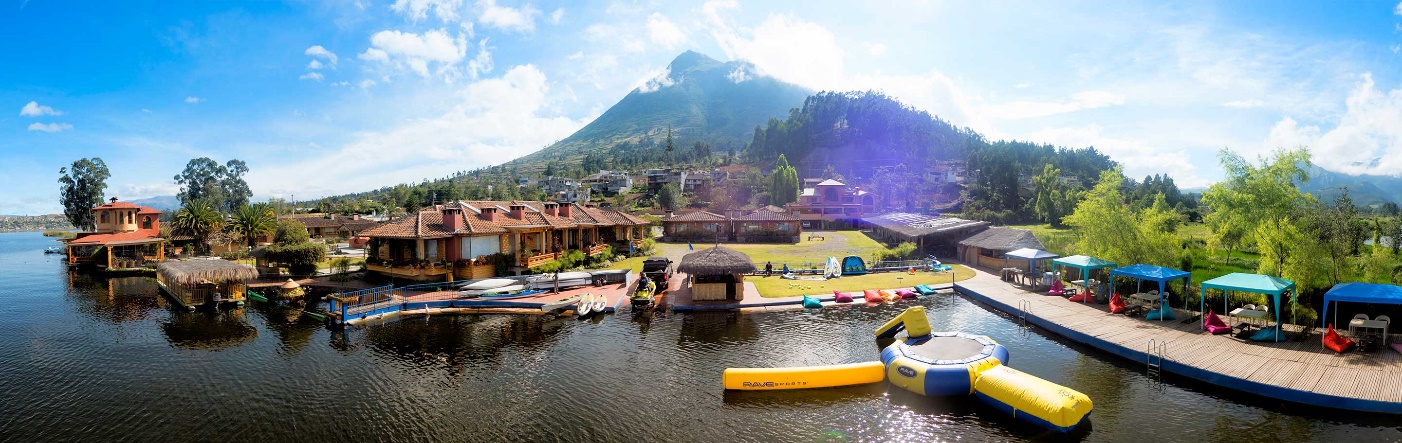 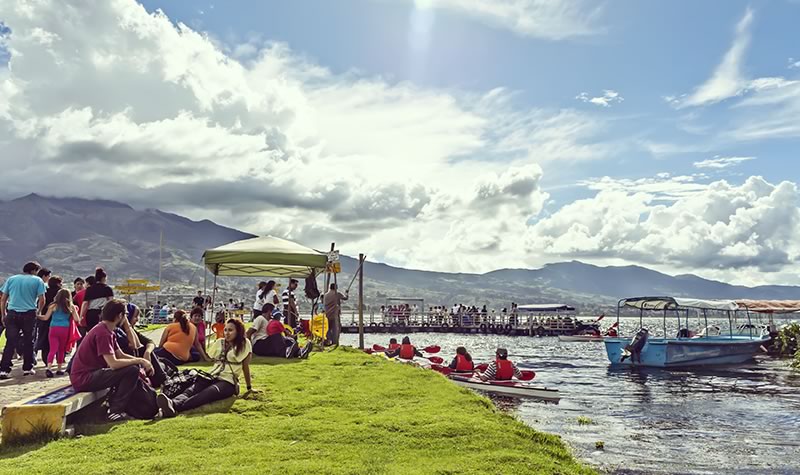 Turistas o visitantes
Población de González Suárez
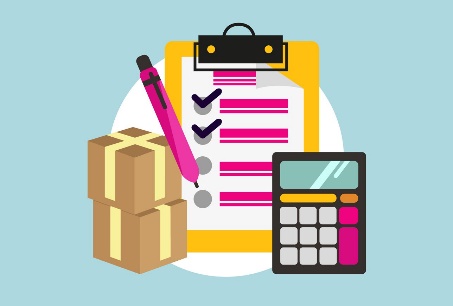 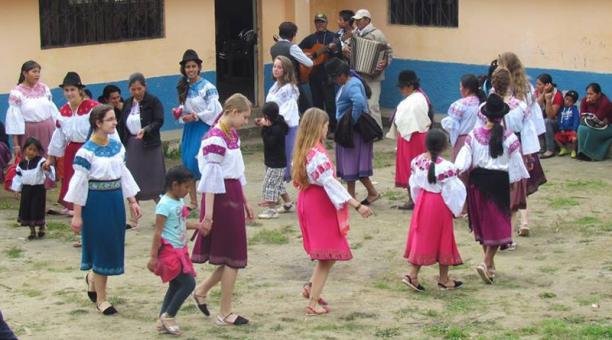 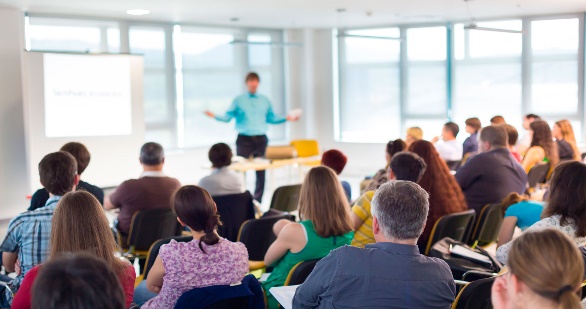 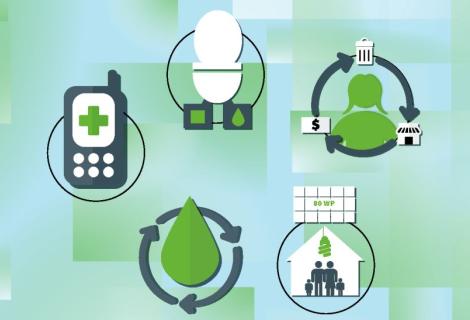 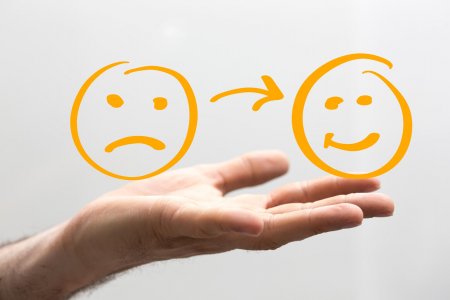 GAD
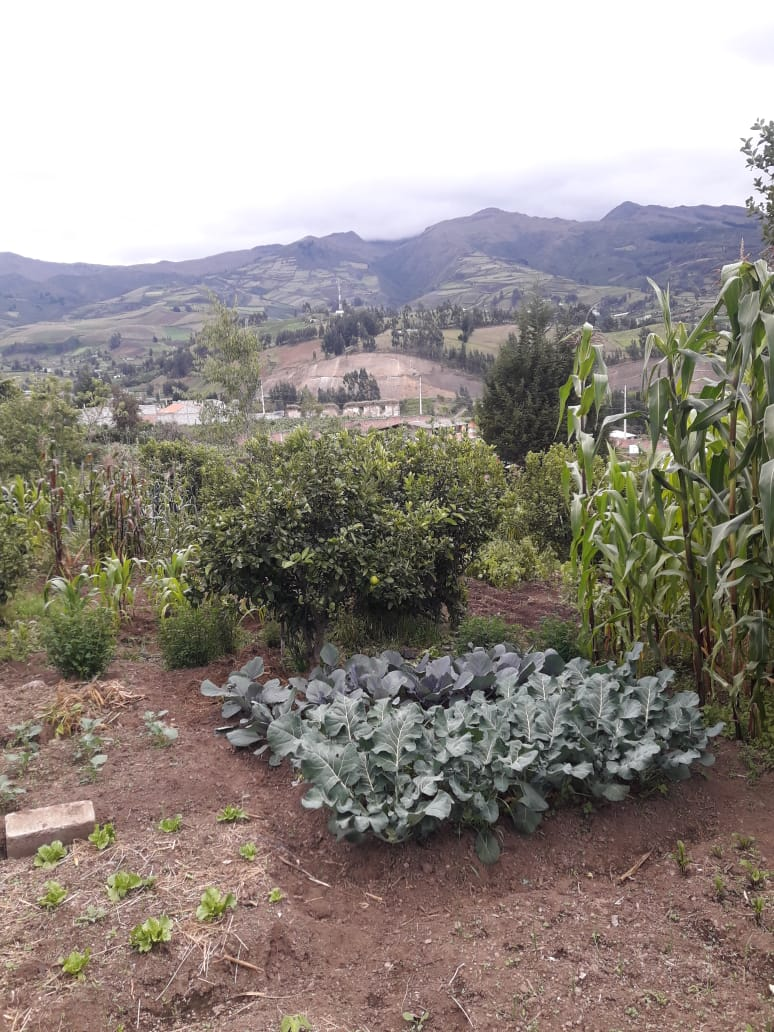 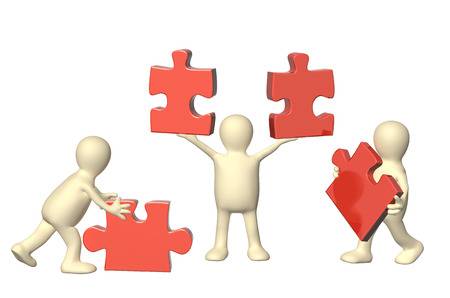 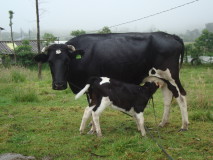 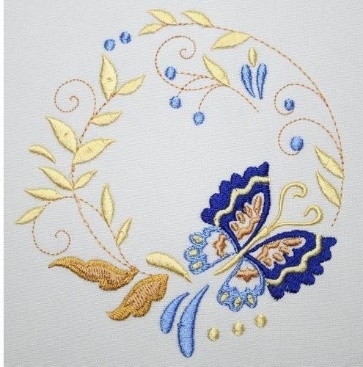 Prestadores de servicios
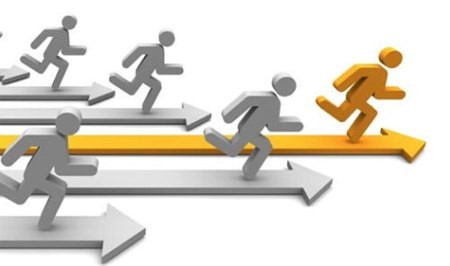 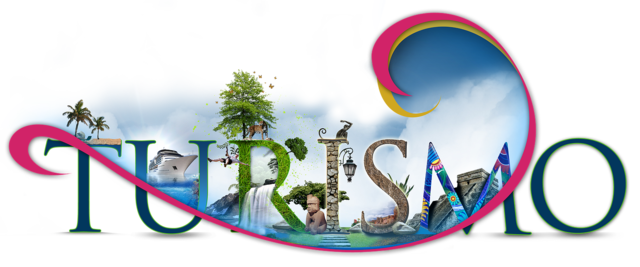 Discusión
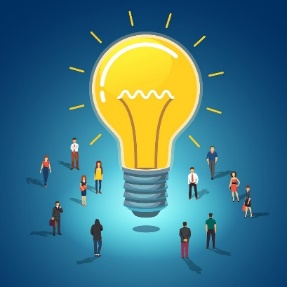 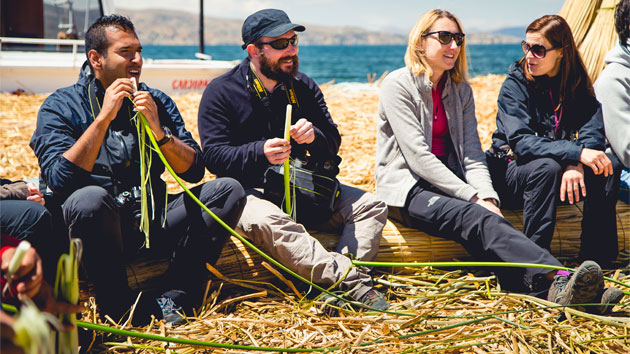 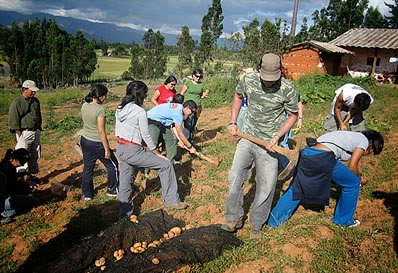 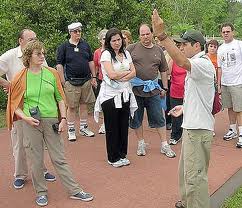 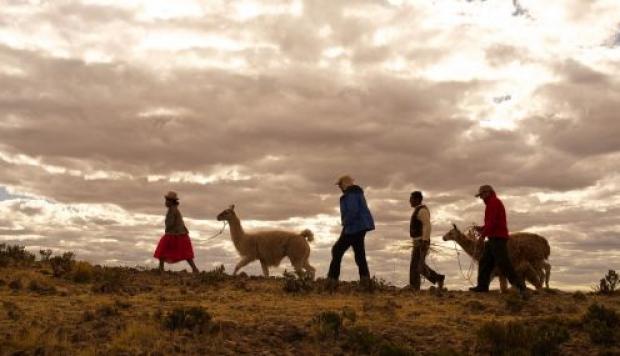 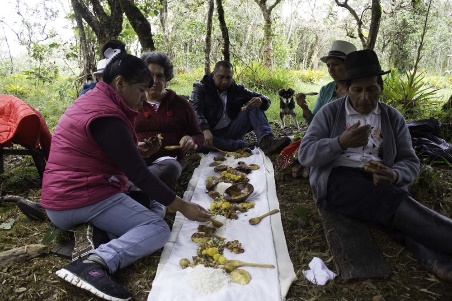 Conclusiones
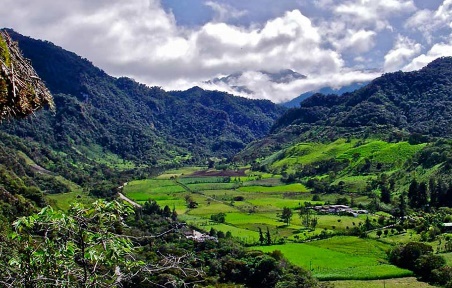 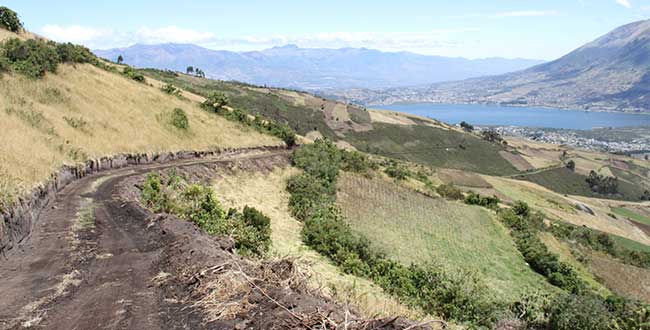 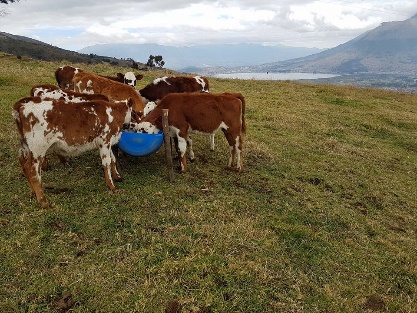 Recomendaciones
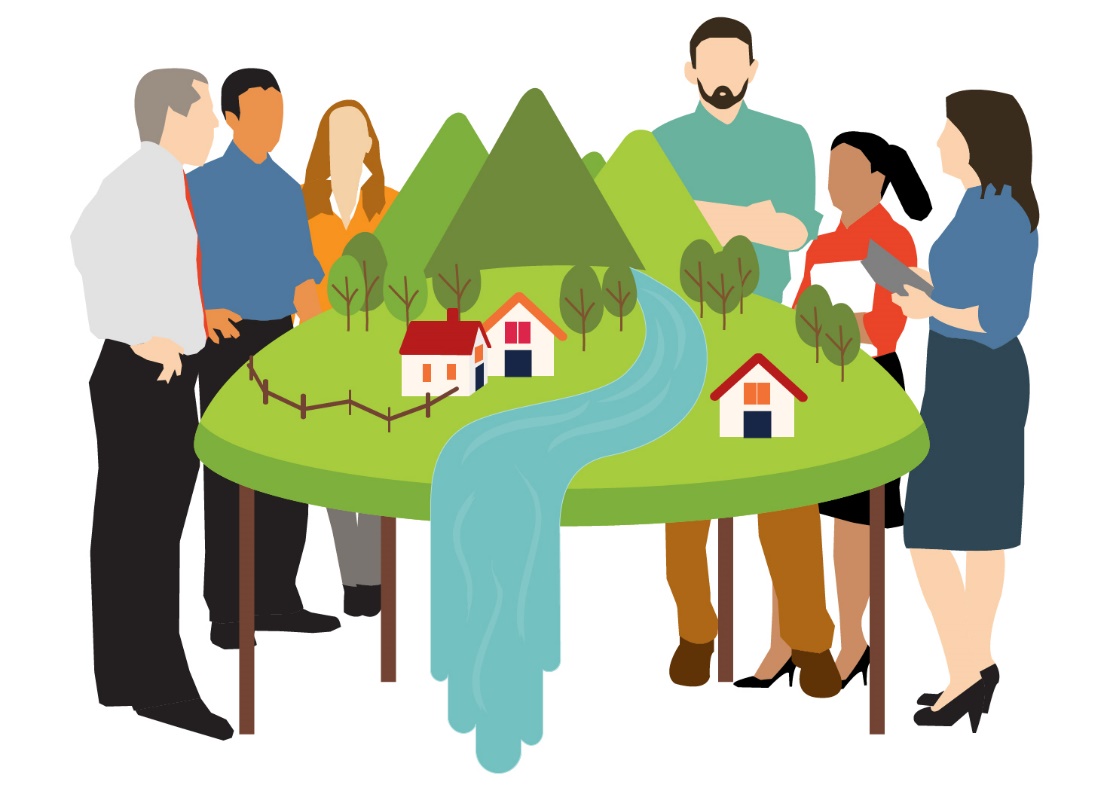 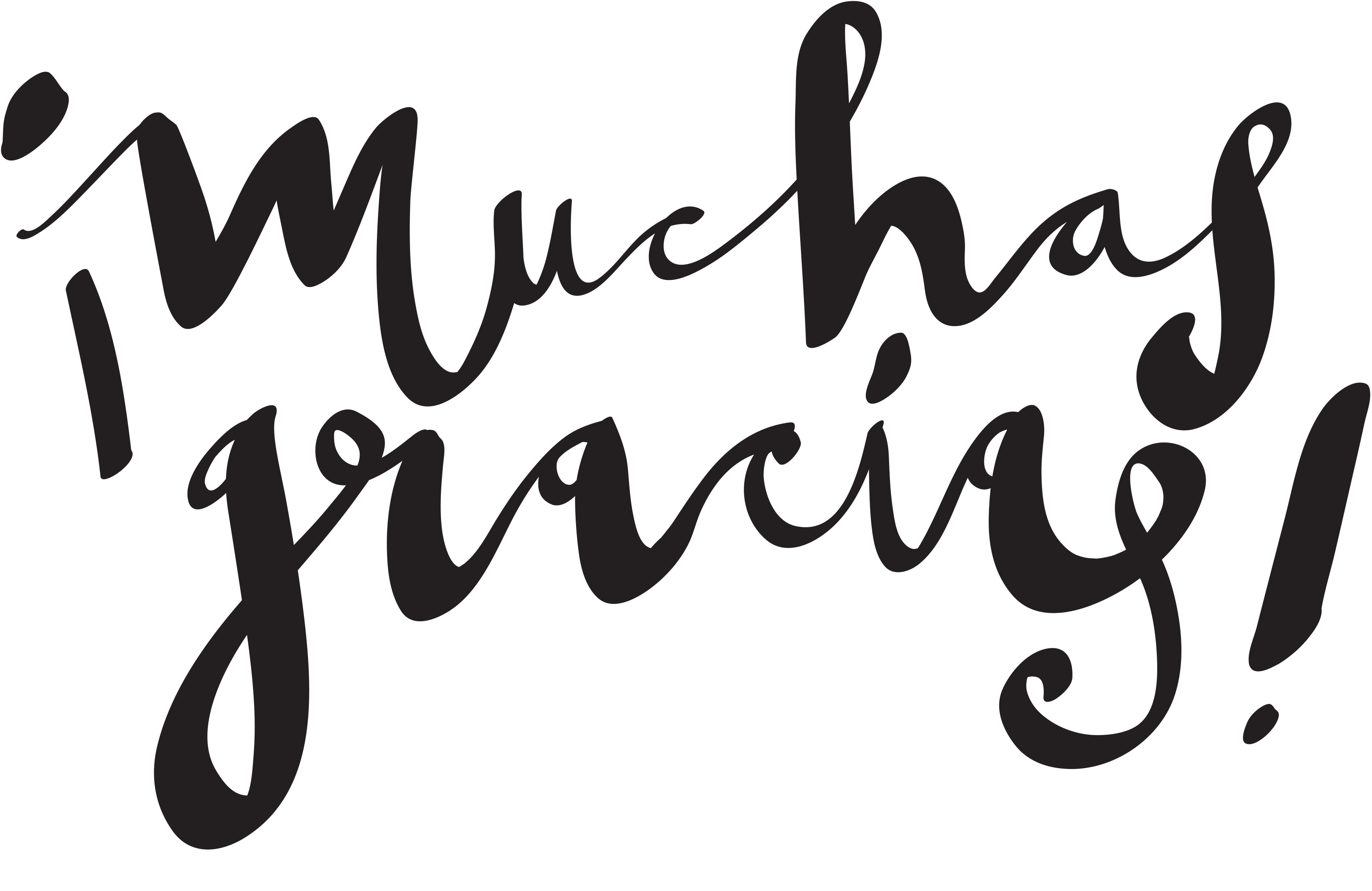